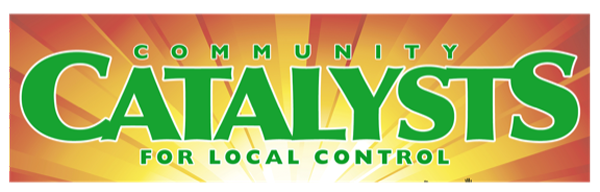 Take Action
ELECTED OFFICIALS 
CITY COUNCILS & BOARDS OF SUPERVISORS
Put the lawsuit discussion on the next CC or BOS agenda.
Talk to CC members from cities that are part of the SB9 lawsuit or interested in the HCD/Audit lawsuit. 
Designate a CC/BOS rep to speak to attorney Pam Lee.
Weigh the short-term, short-sighted savings of compliance against the long-term losses and expenses WHILE worsening affordability.
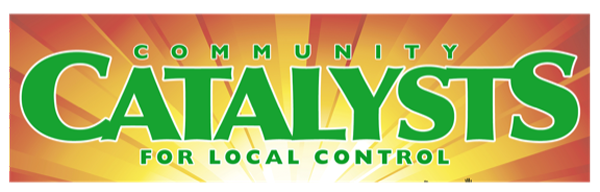 Take Action
CONSITUENTS 
COMMUNITY LEADERS
Organize your neighborhoods, county, and across the state.
Meet with elected officials to urge the lawsuits be pursued in bold support of constituents, not in fear of threats from the state.
Reject the lament, “There’s nothing we can do!” Affirm, “Strength in numbers.”
Build momentum for truth and transparency.
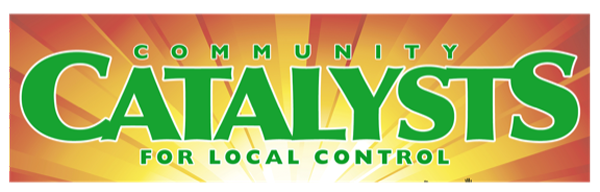 Other Actions
Get Involved Locally! 
Then Join a State Group
Individual Actions
Be a leader, a cheerleader, an analyst, or a nudge
Read, write, show up, speak up, rally, run for office
Change the narrative on social media, TV, Ted Talks, or a soap box
Be kind. Welcome all. Focus on solutions . And VOTE!